Five Tasks a Man Must do in Order to Have a Successful Marriage
Elder Garrett Ingram, PhD
Onward & Upward Messages and Object Lessons
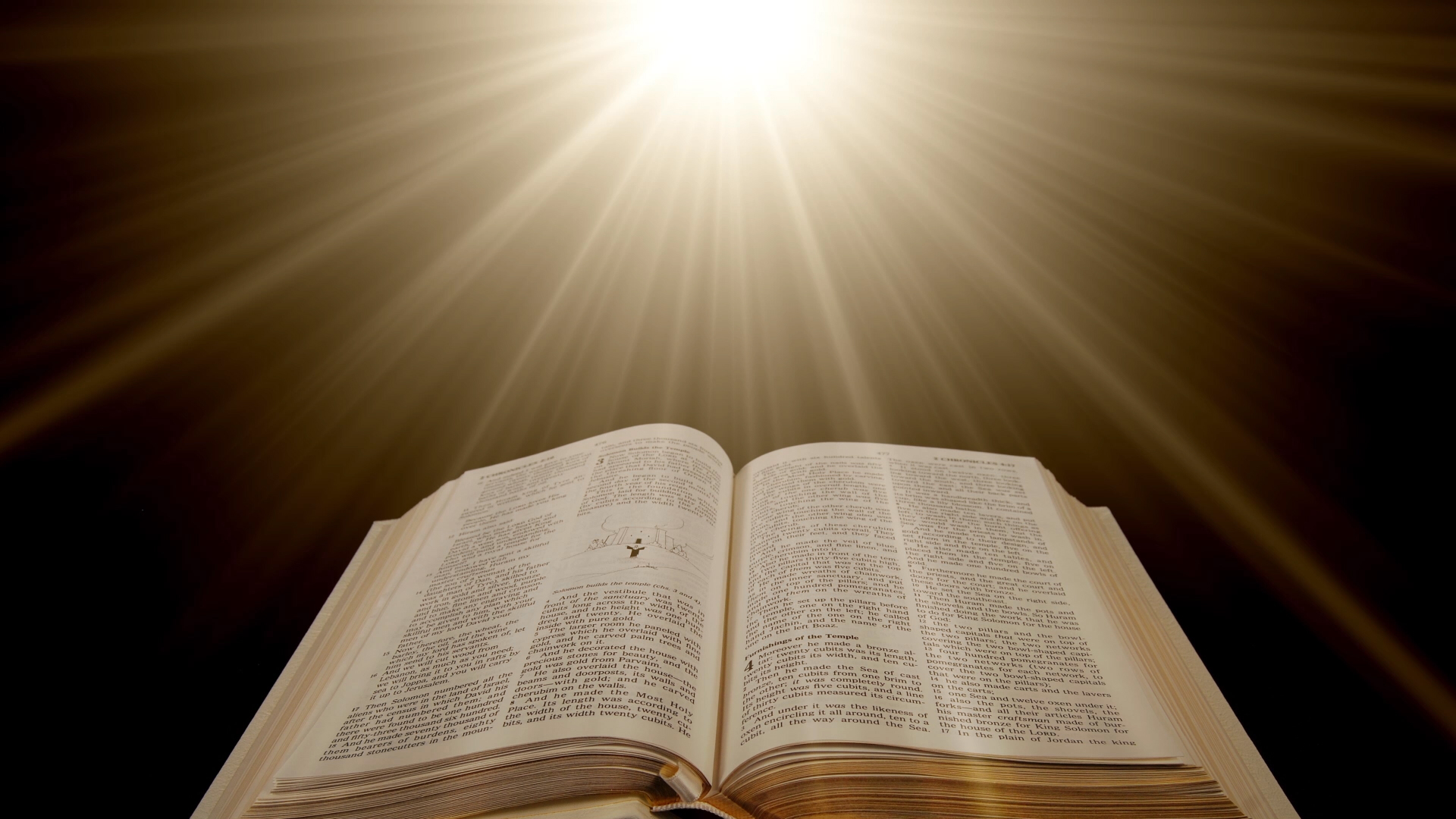 Gen 2:15 – And the Lord God took the man and put him into the garden of Eden to dress it and to keep it
In the Hebrew Eden means delightful spot
First task - Man must be in God’s presence 
Man must be a living sanctuary (stay in the light)
1 Cor 13:11 – Paul said, “ When I was a child, I spake as a child, I understood, as a child, I thought as a child, but when I became a man, I put away childish things 
1Pet 2:9 - “But ye are a chosen generation, a royal priesthood, an holy nation, a peculiar people; that ye should shew forth the praises of him who hath called you out of darkness into his marvellous light.”
What must man do to put away childish thoughts and behaviors (Selfishness) or living in darkness?
Gal 2:20 – I am crucified with Christ; nevertheless I live; yet not I, but Christ liveth in me:  and the life which I now live in the flesh I live by the faith of the Son of God, who loved me, and gave himself for me
Second Task – Adam was given a job
God put Adam in Eden to dress it
Adam’s job was take care of Eden 
Adam also gave names to all of the animals 
Adam noticed the male animals were concerned about the welfare of their mates 
Adam notices the male animals were interested in the plight of their mates 
Adam noticed the male animals took care of their home
Third Task – Take Care of Eden
Adam was informed by God to keep Eden 
To keep means to cultivate 
Adam was called to make everything better
Men must wash their wives in the Word
Men’s actions should sanctify theIr love interest  
Men’s actions toward their love interest is powered by God’s Word
Men’s actions toward their wives are the foundation of a heavenly marriage
Forth Task - Protection
Men must exhibit a willingness to protect their love interest 
The home should be a safe zone 
The home is a sanctuary 
The home is a place of peace, rest, vitality and refreshment
The home is a place for rededication, revival and reformation 
The home is a place of change, redirection and recommitment 
The home is a place where we fully experience intimacy with Jesus 
The home is heaven on earth
Fifth Task – Live by God’s Word
Men must keep God’s Word
Mat 4:4 – But he answered and said, it is written, Man shall not live by bread alone, but by every word that proceedeth out of the mouth of God
Mat 7:24-25 – Therefore whosoever heareth these sayings of mine, and doeth them, I will liken him unto a wise man, which built his house upon a rock:  and the rain descended, and the floods came, and the winds, blew, and beat upon that house; and it fell not:  for it was founded upon a rock.
Jesus demonstrating unselfish love at the Cross, is the greatest motivator for man to have a true conversion experience
Gen 2:18 – And the Lord God said, it is not good that the man should be alone;  I will make him a help mete for him
If a man does not grow up, become mature and responsible
If a man does not become God-fearing and dwell in God’s presence 
If a man is unemployed
If a man keeps a untidy home
If a man does not a have a sanctifying influence 
If a man has harsh mannerism
If a man has an authoritarian spirit 
Let him stay alone for he is not marriage material
What is most likely to happen if a woman marries a man who does not meet God’s five criteria for marriage?
Mat 7:26-27 - And everyone that heareth these sayings of mine, and doeth them not, shall be likened unto a foolish man, which built his house upon the sand:  and the rain descended, and the floods came, and the winds blew, and beat upon that house;  and it fell:  and great was the fall of it. 
The marriage is doomed to fail. 

Written, Edited, and Revised by Elder Garrett Ingram, PhD
Onward & Upwards Messages and Object Lessons